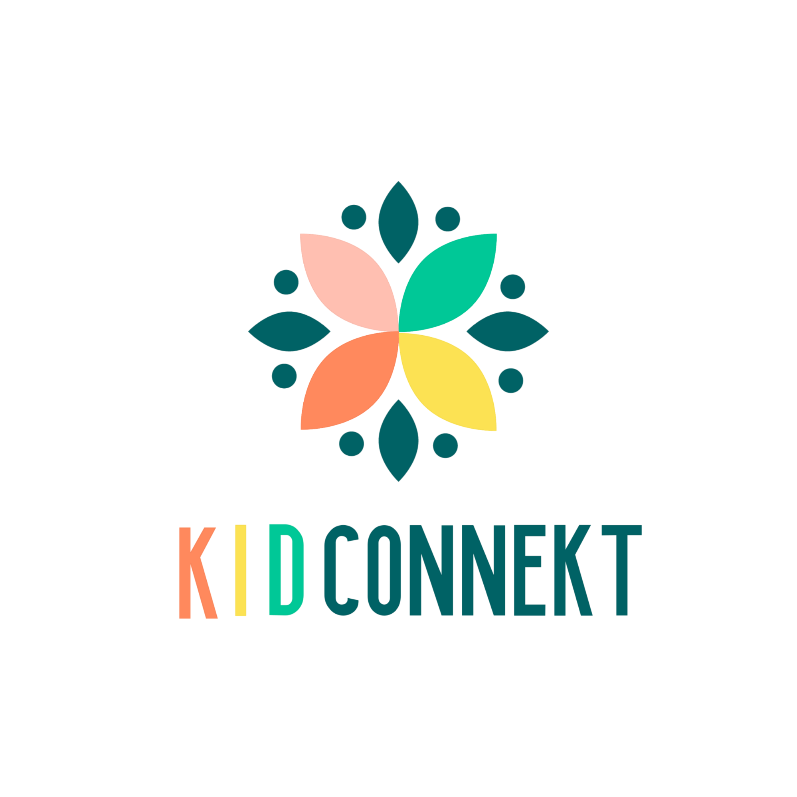 KIDCONNECT
Приложение 
для психологической поддержки подростков и их родителей
ПРОБЛЕМА
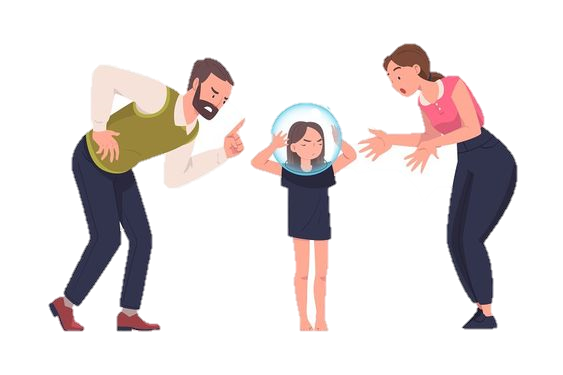 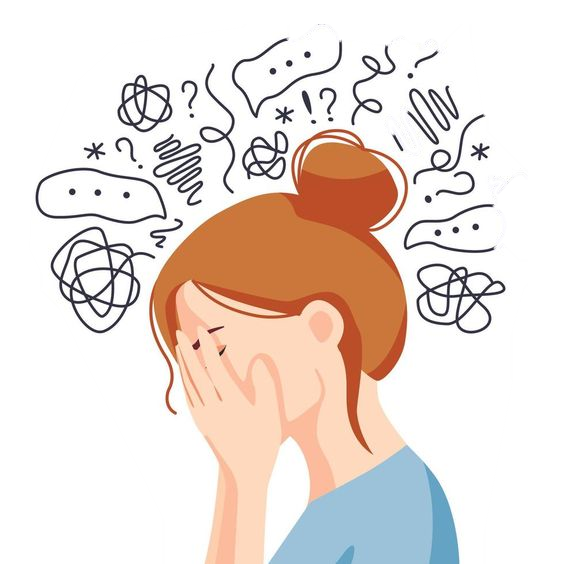 Отдаление от родителей
Эмоциональные перепады
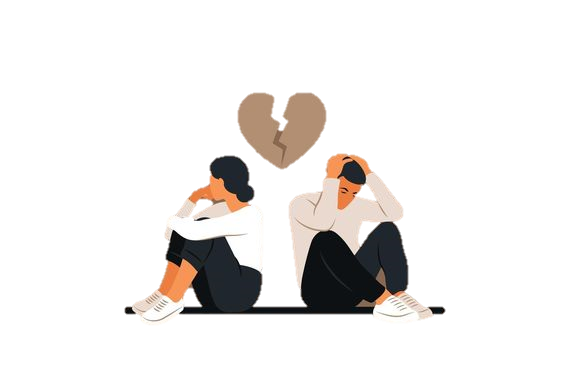 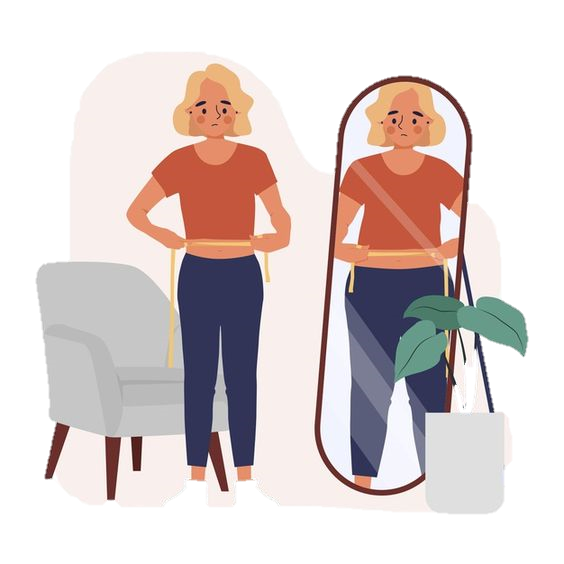 Тревожность
Неудовлетворённость внешностью
Опыт первой влюблённости
- Ранняя алкоголизация, токсикомания, наркомания 
- Противоправные действия
- Самоубийства
РЕШЕНИЕ
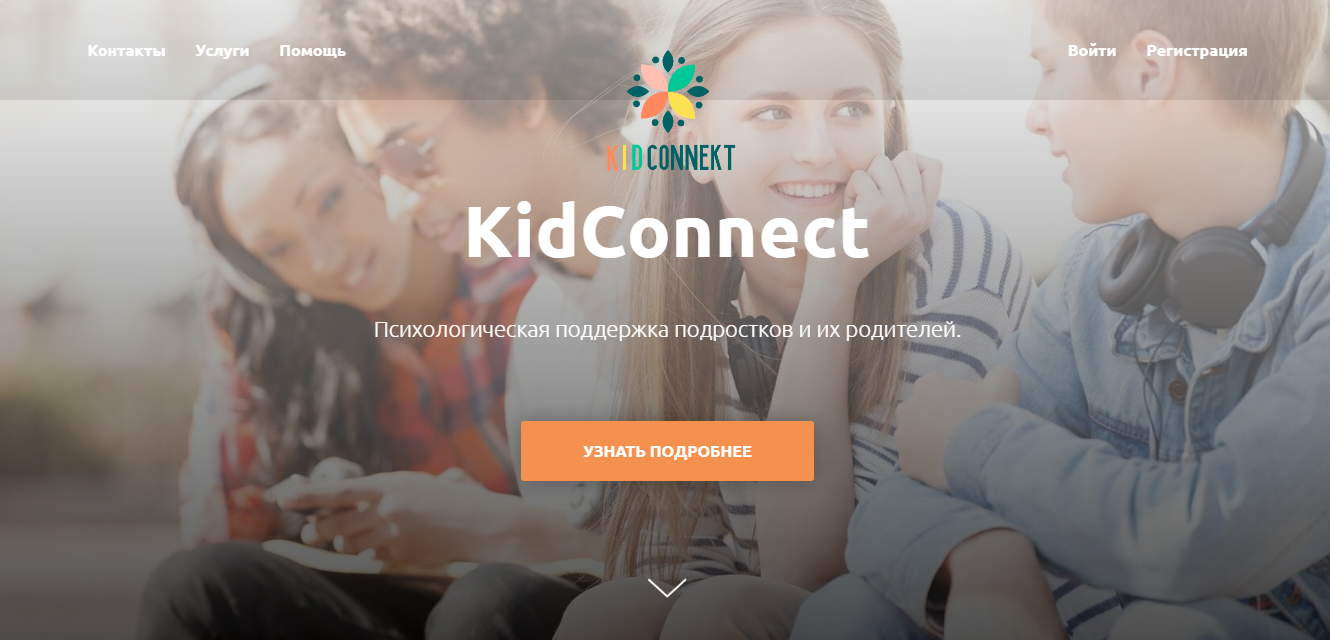 Психологическая поддержка подростков и их родителей на ежедневной основе в доступной форме
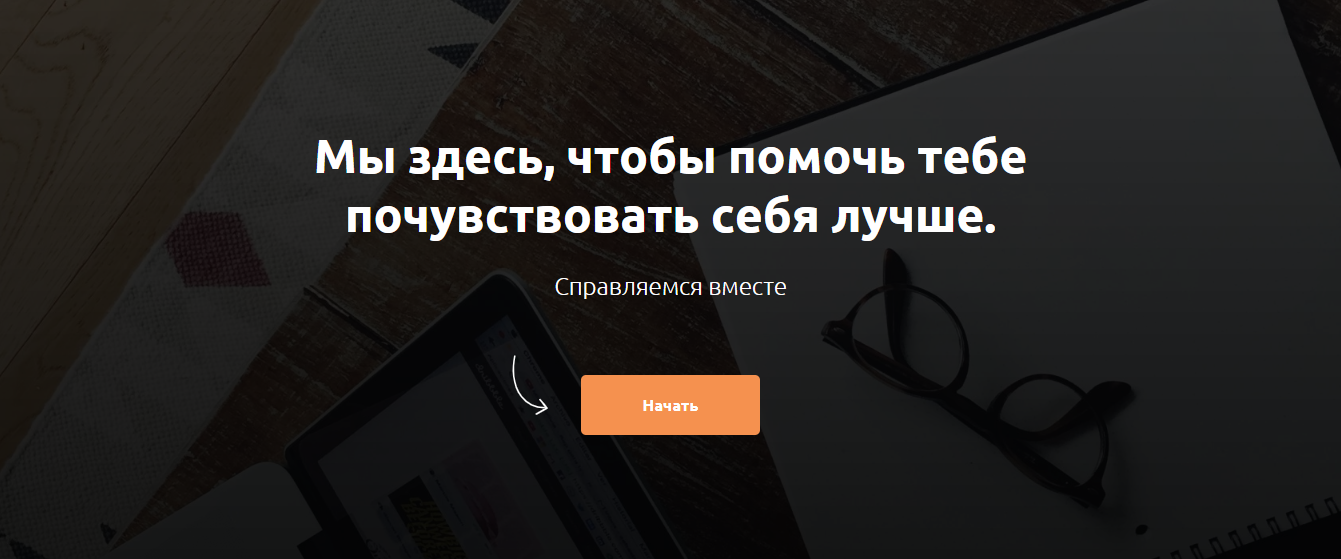 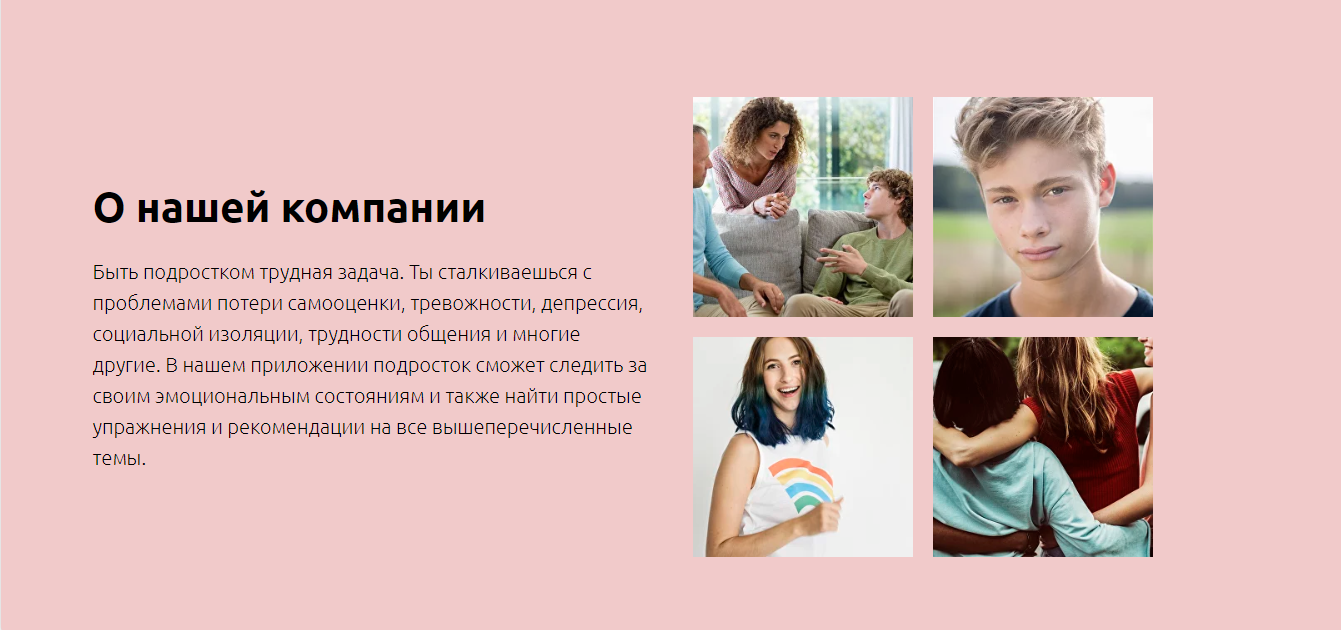 СОЦИАЛЬНО ЗНАЧИМЫЙ ЭФФЕКТ
Контроль эмоционального состояния подростка, развитие навыков рефлексии
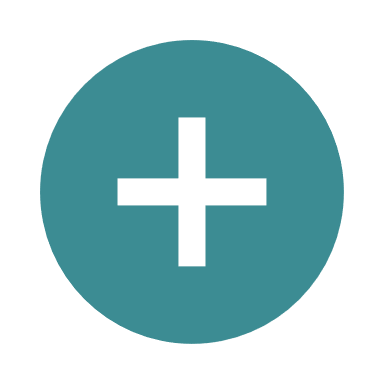 Психологическое просвещение подростков и их родителей
Повышение навыков коммуникации подростка с родителями и сверстниками
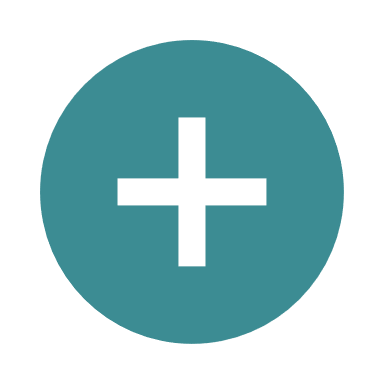 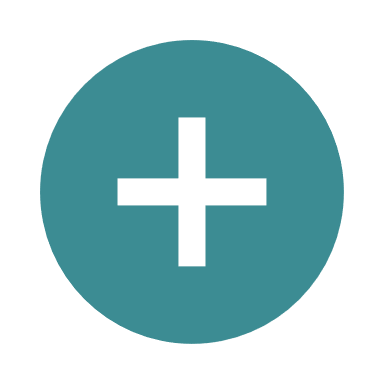 Помощь в решении проблем, возникающих в подростковом возрасте
КОНКУРЕНТЫ
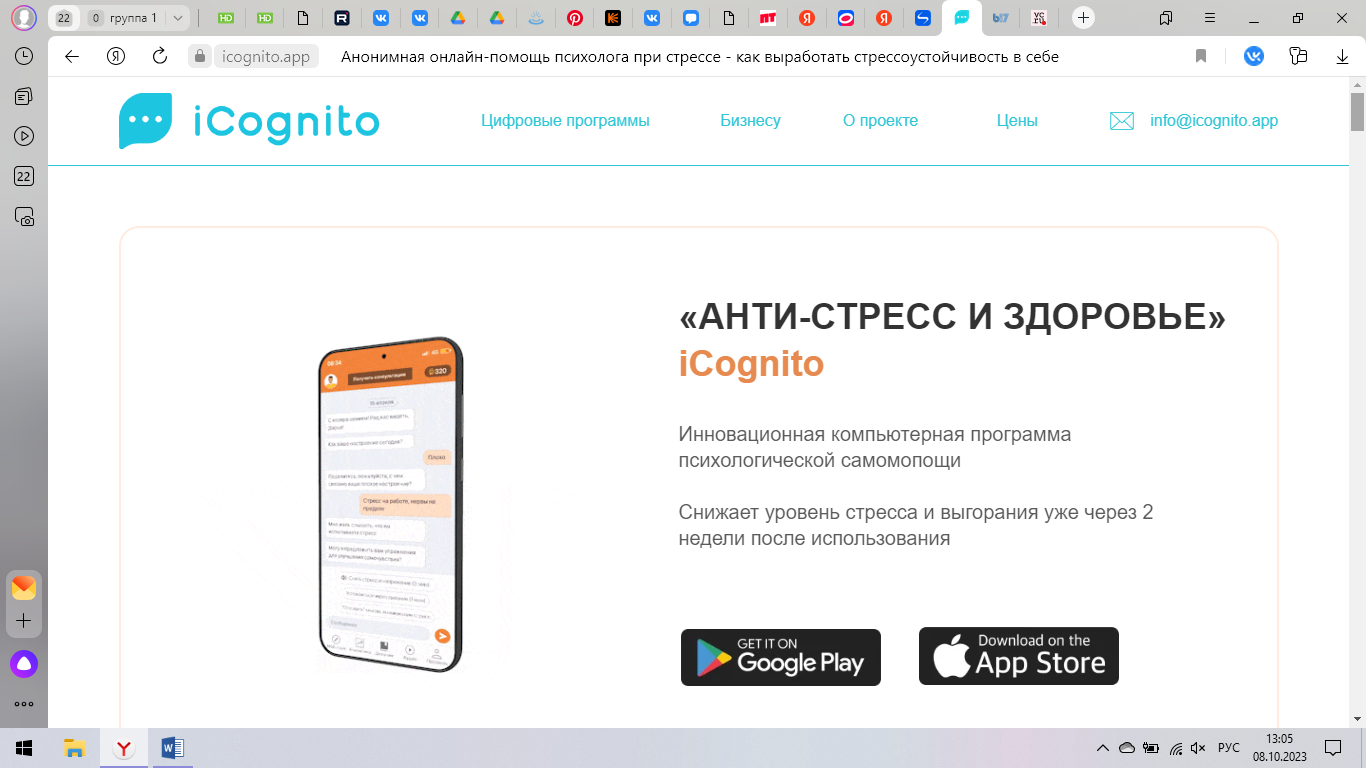 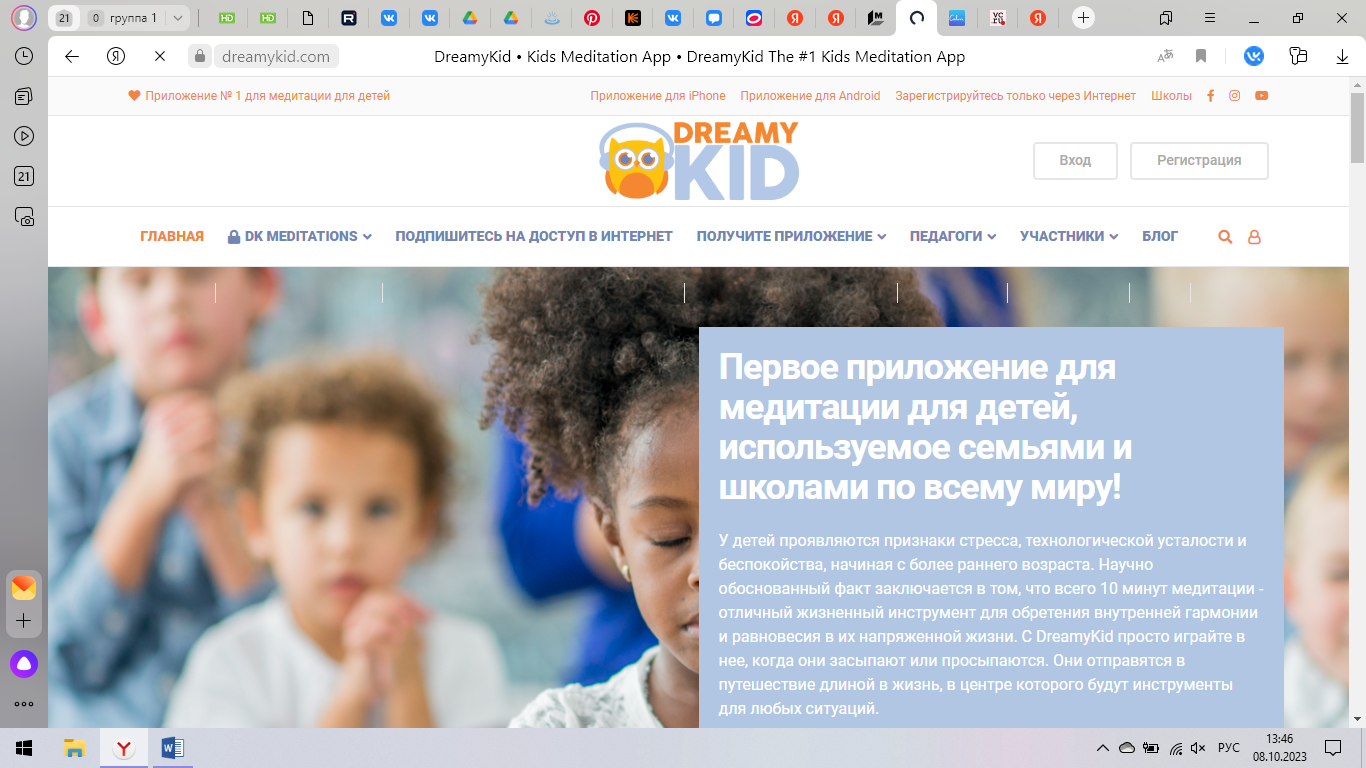 1
2
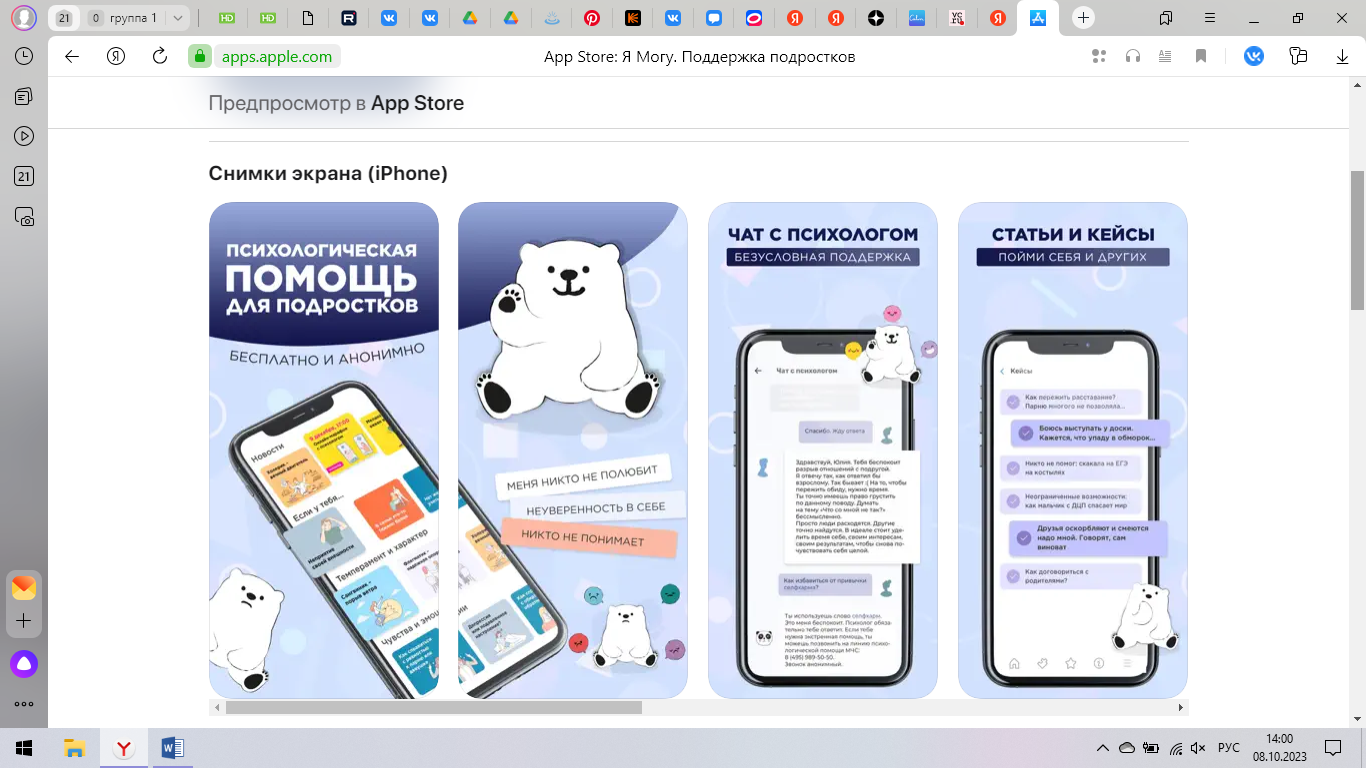 3
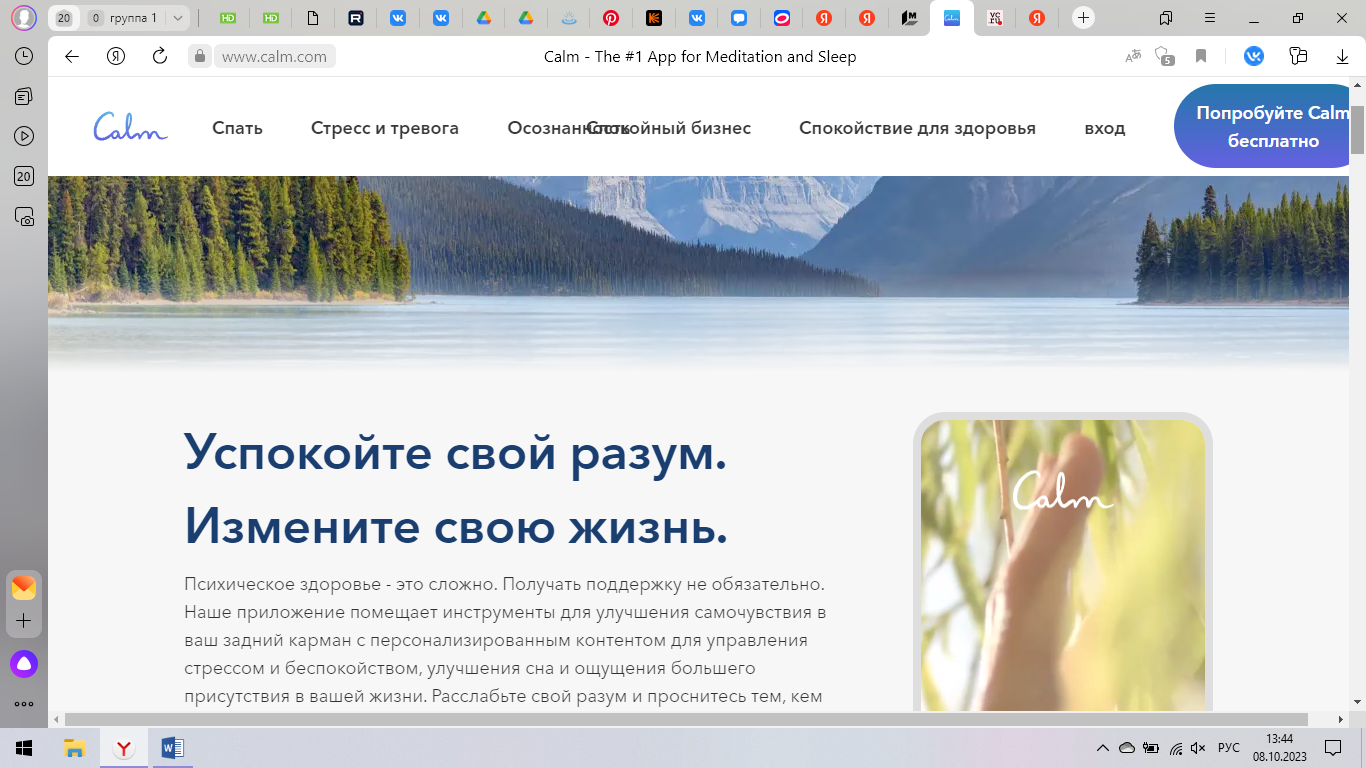 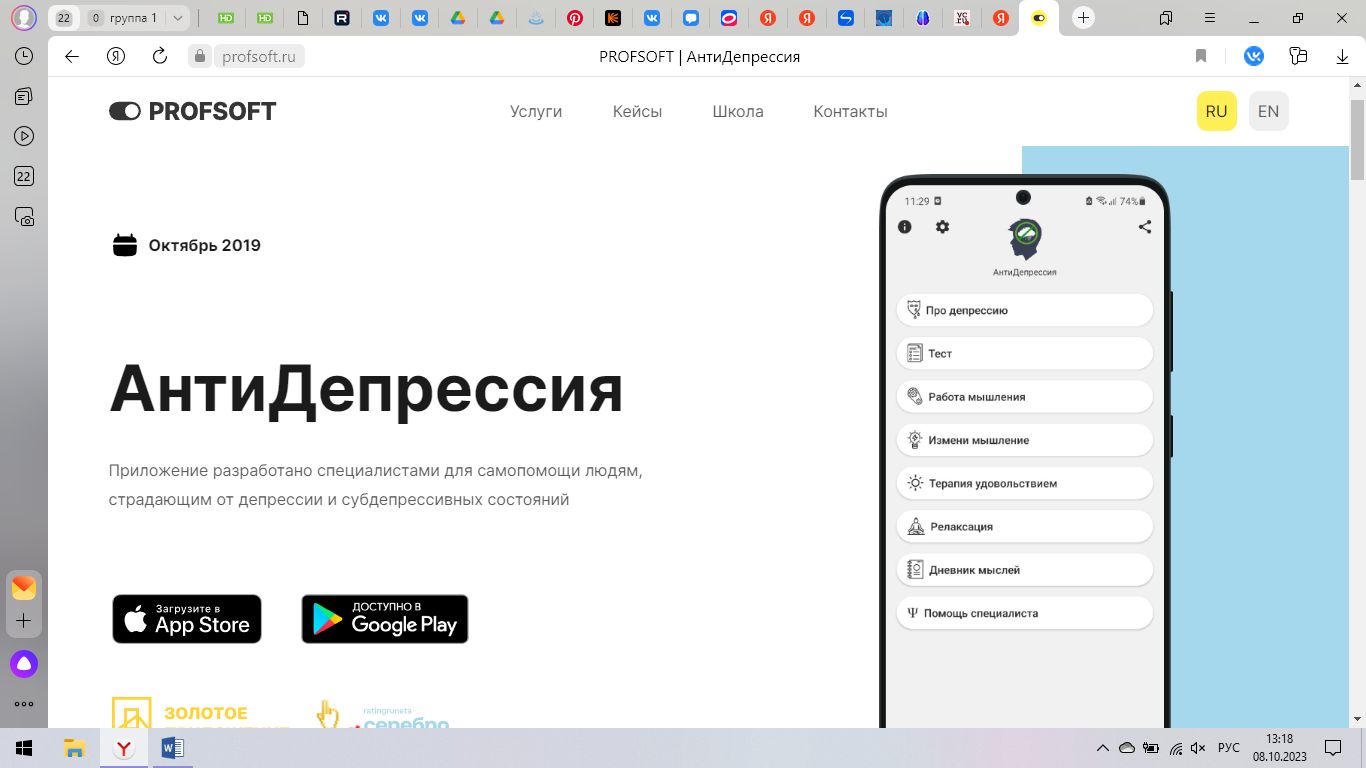 4
5
БИЗНЕС-МОДЕЛЬ
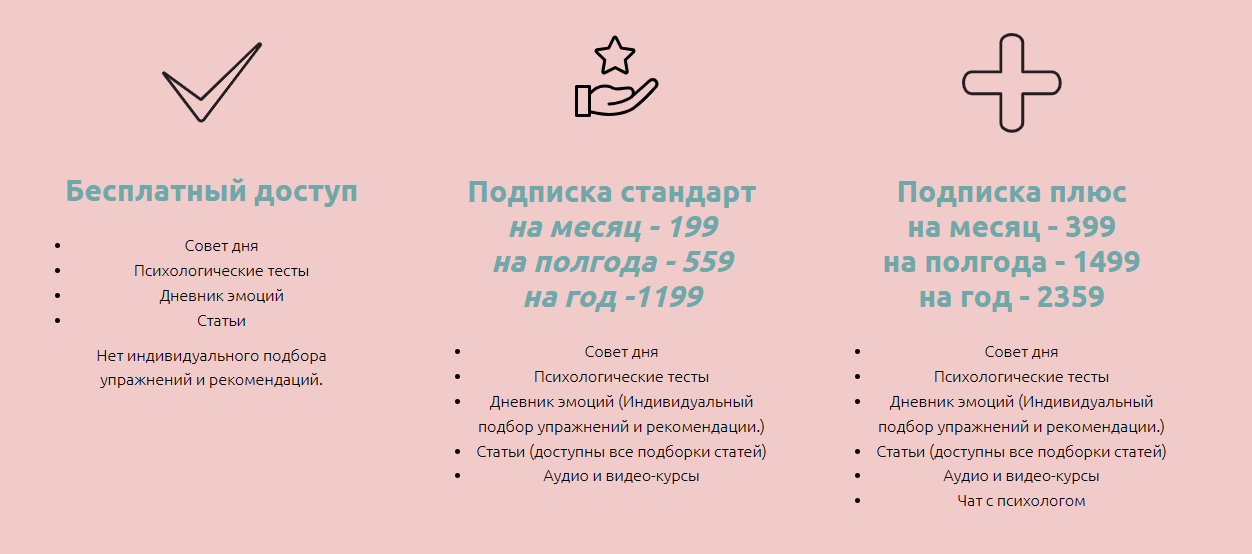 ФИНАНСОВАЯ МОДЕЛЬ
РЫНОК
TAM
SAM
SOM
120 638 352 руб.
14 572 968 руб.
2 204 016 руб.
ДОРОЖНАЯ КАРТА
ПОДДЕРЖКА ПРОЕКТА
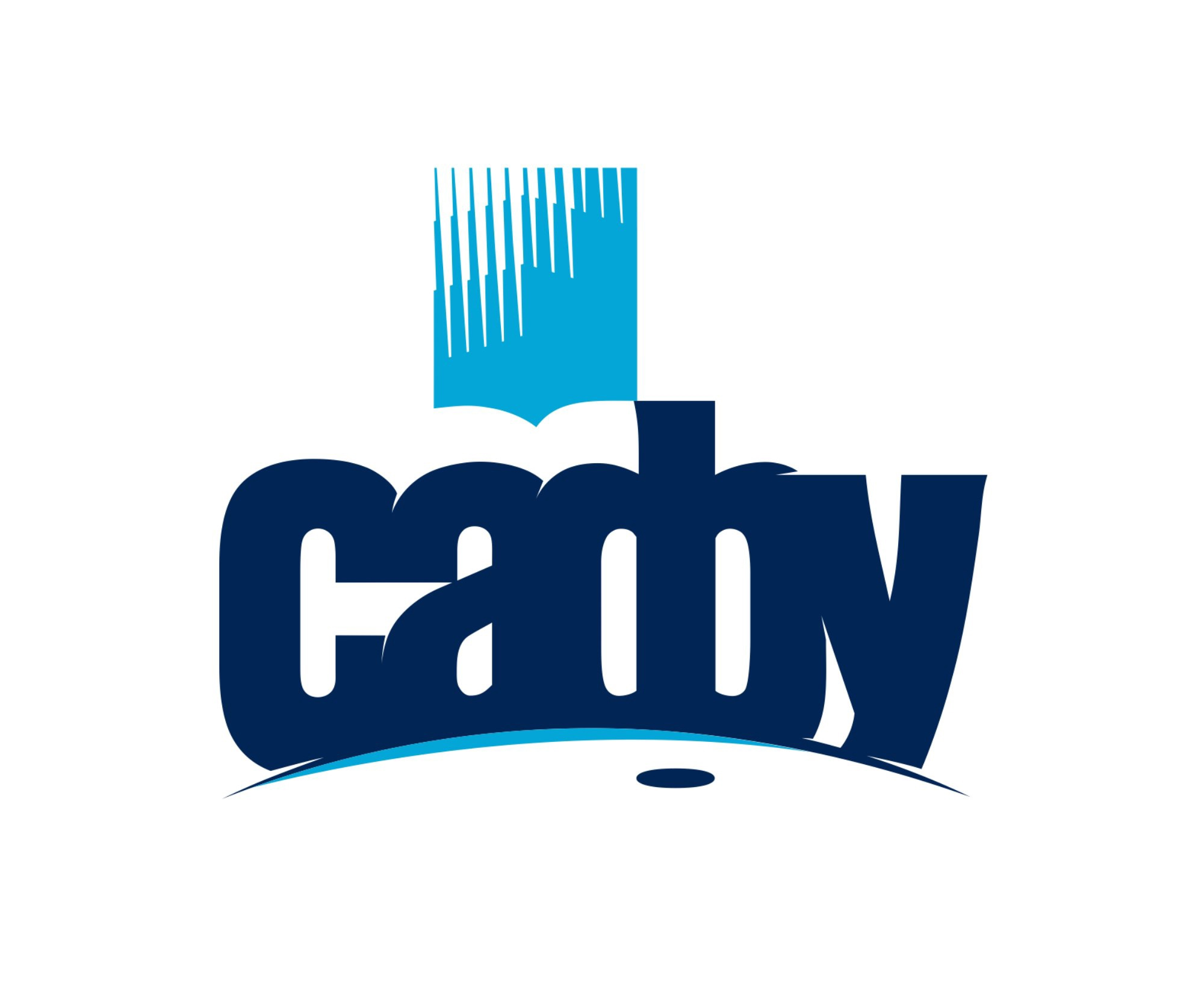 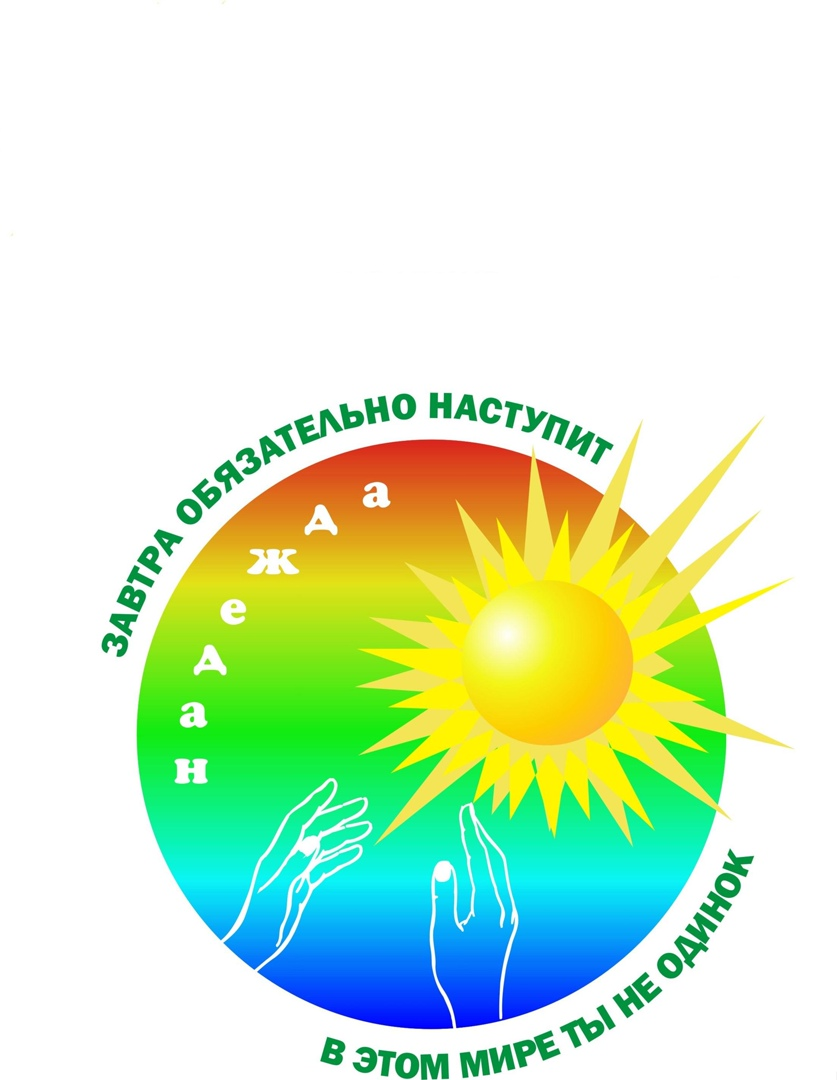 Финансирование
Гранты ФСИ
Партнёры
Информационная поддержка
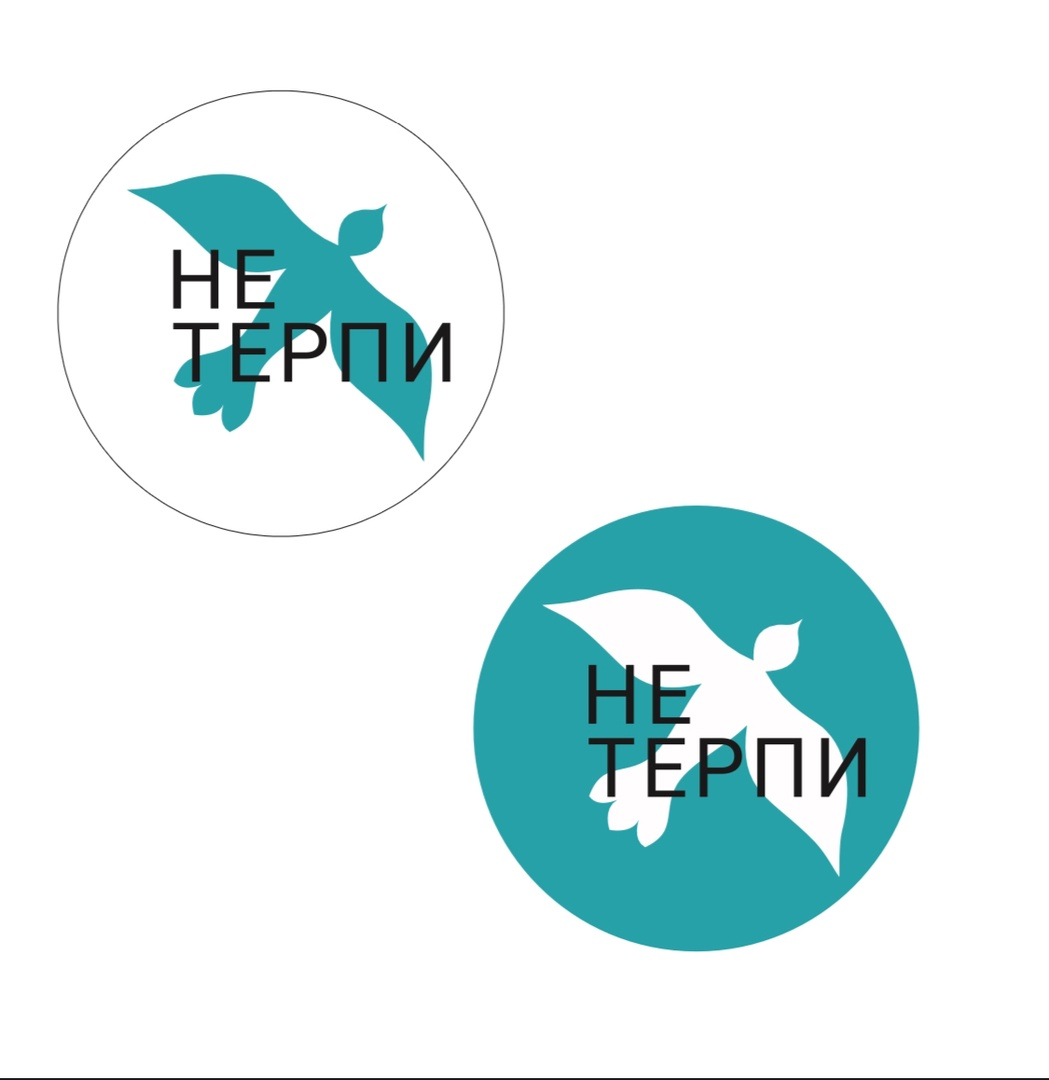 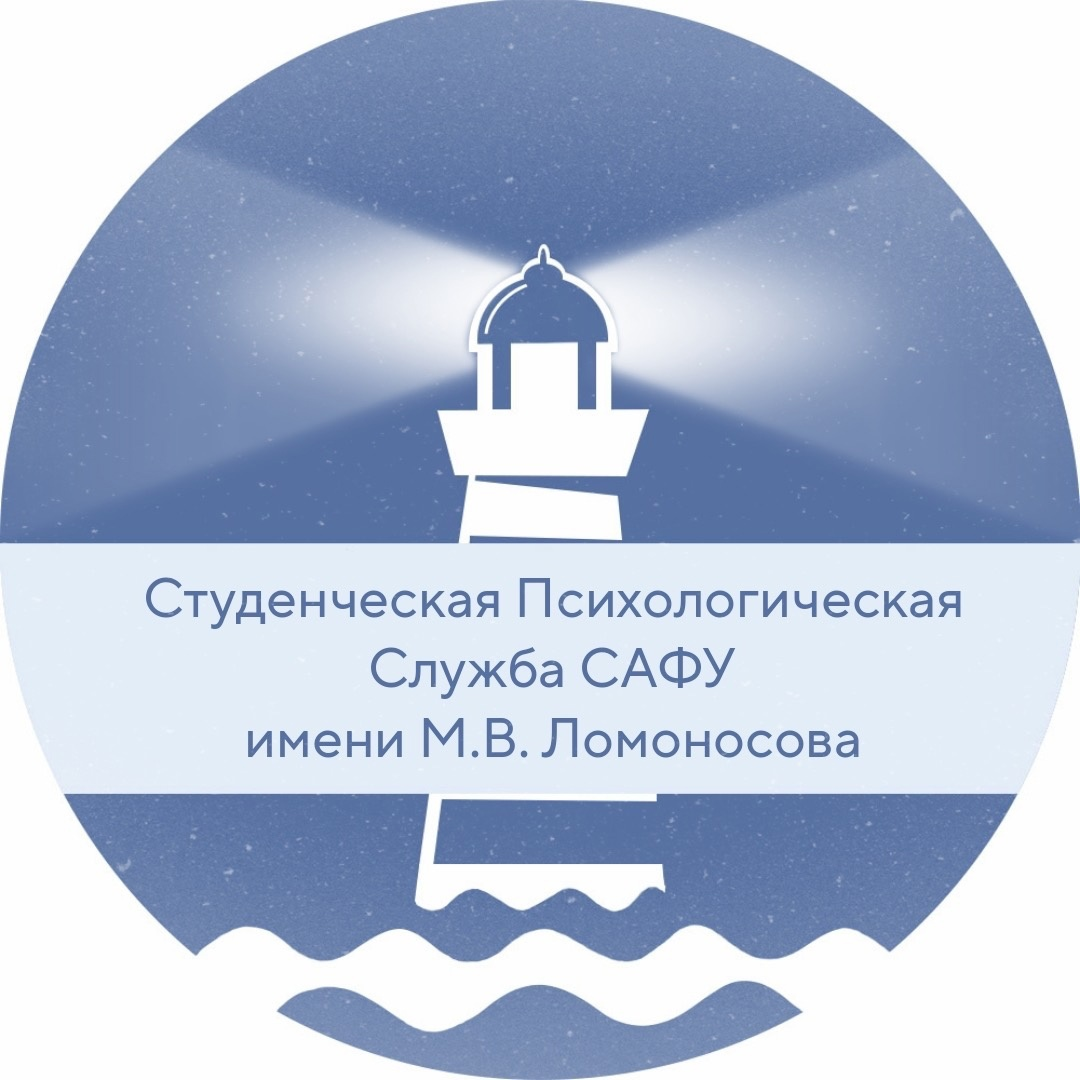 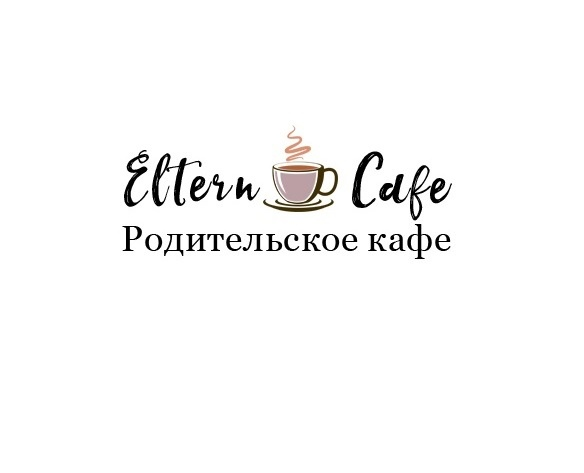 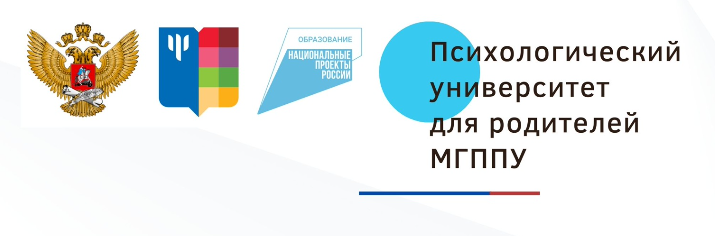 ТРЕКЕР ПРОЕКТА
Виктория Скрыльникова 
Аналитик ВАВТ Министерства Экономического развития РФ 
Трекер НТИ 
Эксперт НТИ 
Автор программного обеспечения 
Основатель компании AWAGAS GROUP LLC и Генеральный директор Разработки в области
Аналитика и AI
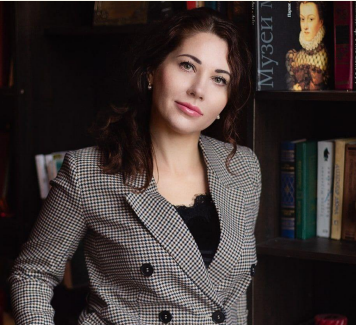 КОМАНДА ПРОЕКТА
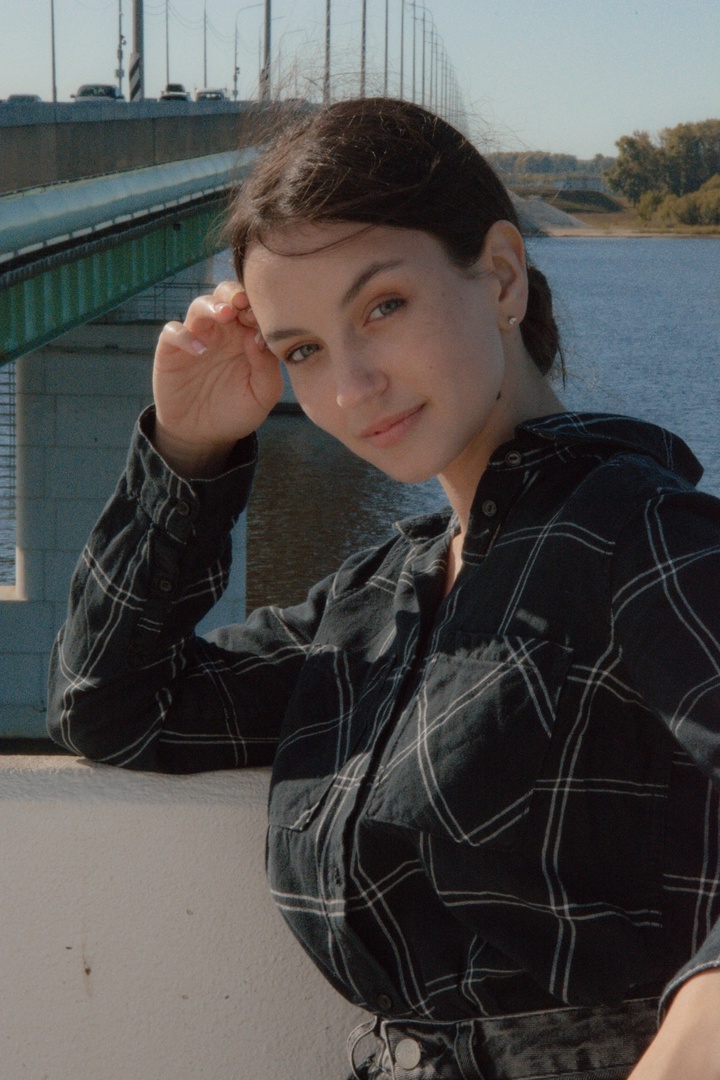 Ксения Никонорова 

Лидер проекта, спикер
Студентка 3 курса университета САФУ
На протяжении 3 лет участвует в волонтерской деятельности. Была руководителем детской общественной организации «Лидер», а далее также волонтёром в центре «Надежда».
КОМАНДА ПРОЕКТА
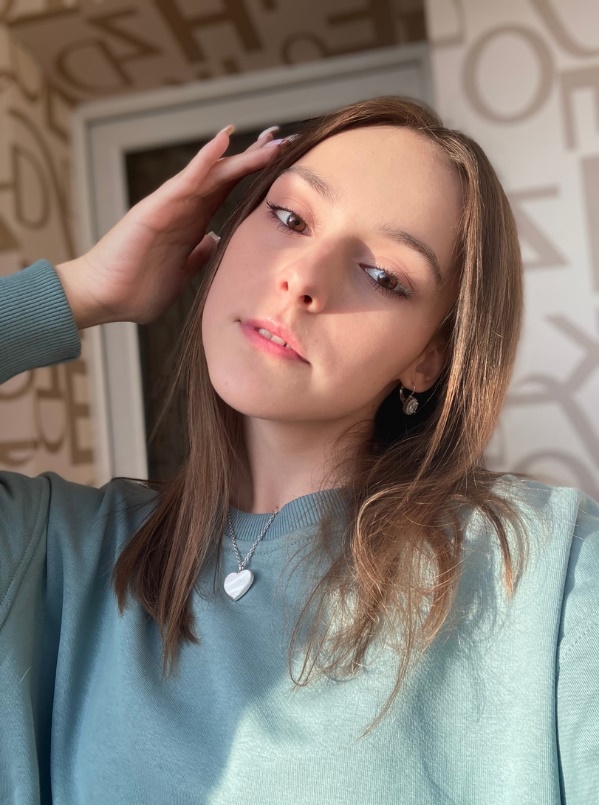 Студентки 3 курса университета САФУ
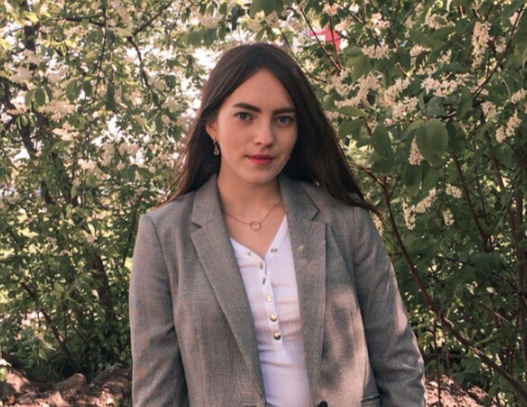 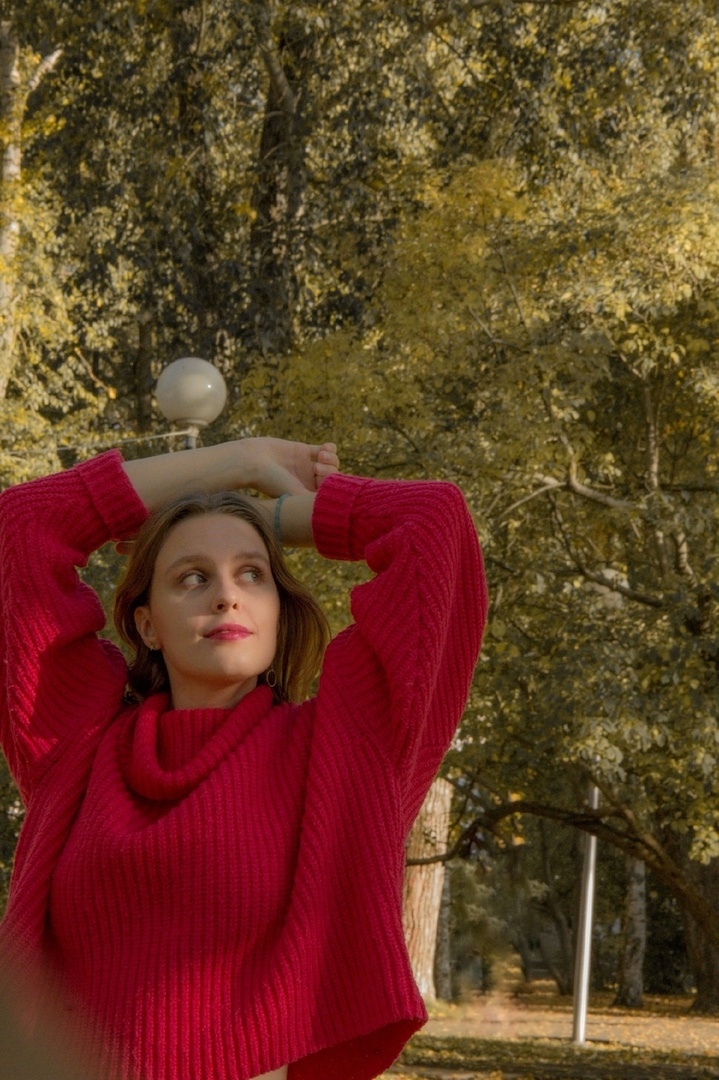 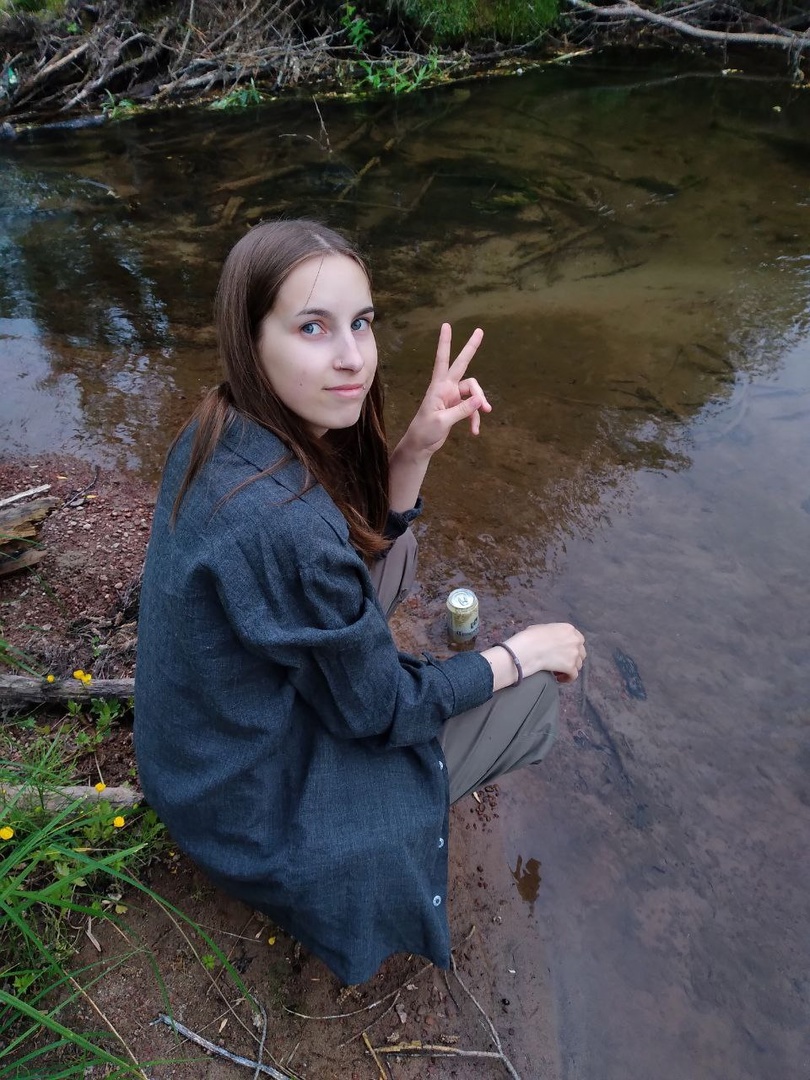 Анна Ефремова
Генератор идей
Аналитик-стратег
Дарья Дроздова 
Дизайнер
Елизавета Узкая
Ответственный за фиксированный результат
Марина Гусева
Технолог
маркетолог
СПАСИБО ЗА ВНИМАНИЕ!
Если Вас заинтересовал наш проект, переходите на страницу нашего сайта:
http://project7890562.tilda.ws
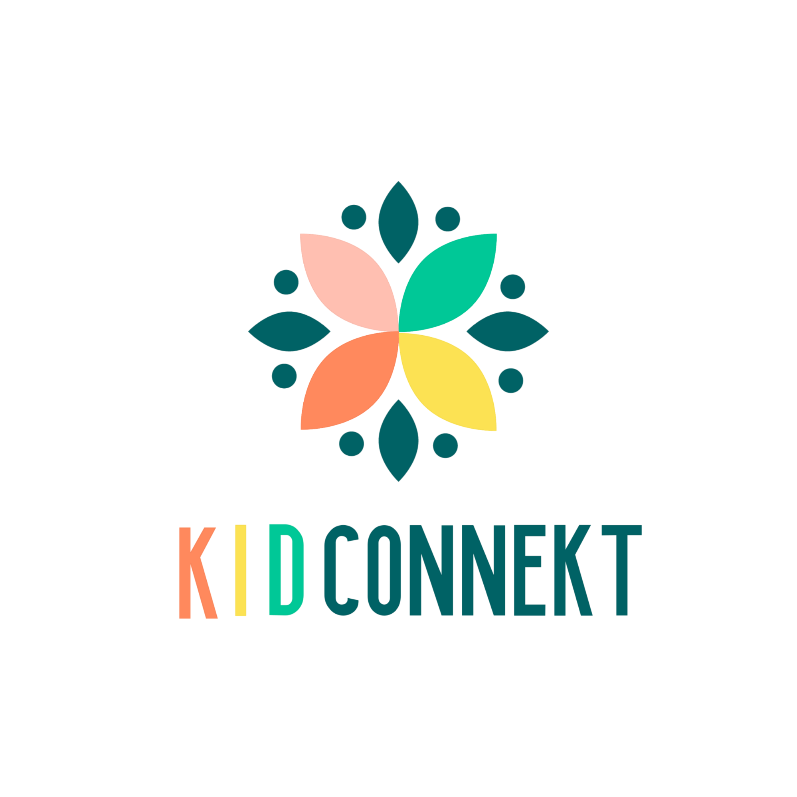 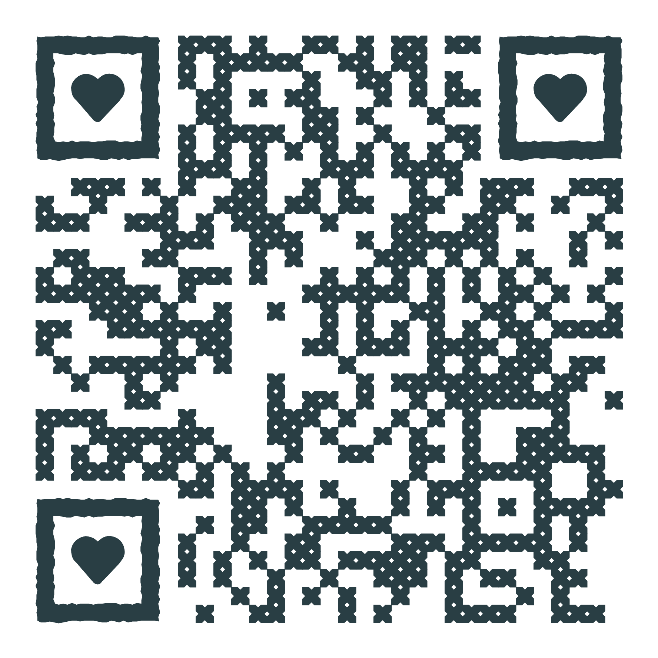